Secondo viaggio di San Paolo, 49-52
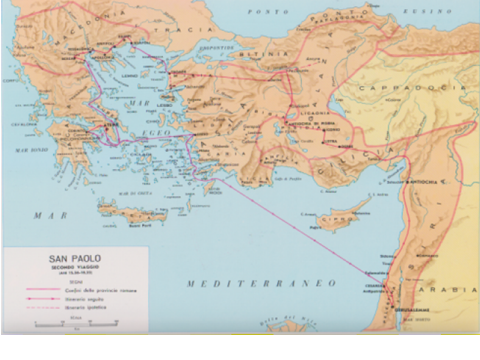 Prende con sé Sila. Parte da Antiochia di Siria e si dirige verso la Cilicia.Si dirige verso Derbe e Listra,citta della Galazia meridionale.A Listra prende come compagno Timoteo,Atti 16, 1-3
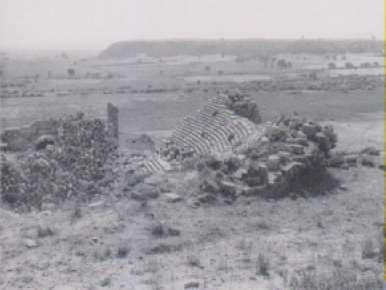 Panorama di Perge, Panfilia
Perge, resti del teatro
Perge: il teatro, lo stadio e l’acropoli
Perge, acropoli sullo sfondo,  rovine del teatro
San Paolo si dirige nella Galazia settentrionale, attraverso la Frigia.
Si dirige verso la Misia e la Troade. Si unisce a lui Luca,
Atti 16, 10.17
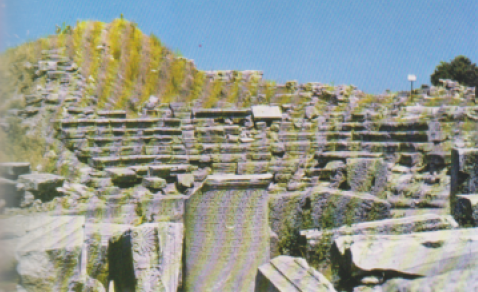 Troade, teatro C dell’epoca romana, strato IX. Di qui salpò S. Paolo
Troade, una torre, stratto VI. S. Paolo vi passò vicino
Da Troade San Paolo si dirige a Neapoli, porto di Filippi,
dove San Paolo fonda la prima chiesa in Europa.
.
Neapoli, oggi Kaval, Macedonia.
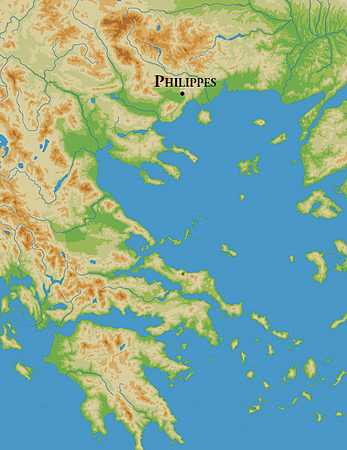 Conquista romana del 168 av. Cr.Battaglia di Filippi , ottobre 42 av. Cr. Arrivederci a Filippi.
Felippi, acropoli e città sottostante
Filippi, veduta parziale dalla cima dell’acropoli
Acropoli di Filippi
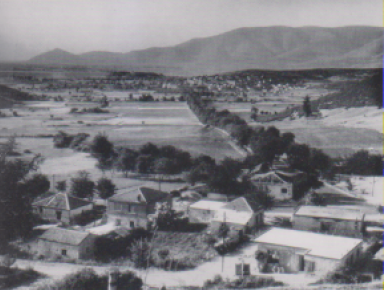 Filippi, grande pianura dominata dall’acropoli
Visione dall’acropoli di Filippi
Filippi, particolare costruttivo di un arco romano di età imperiale.
Flippi, rovine della città romana
Dall’acropoli di Filippi si intravedono il foro e la basilica
La città di Filippi ebbe un notevole ruolo nei primi secoli del Cristianesimo; essa fu la prima città d'Europa ad essere evangelizzata da san Paolo, che alla comunità di Filippi indirizzò una delle sue epistole; anche sant'Ignazio di Antiochia e san Policarpo di Smirne indirizzarono alla chiesa locale alcuni dei loro scritti.
San Paolo giunse Filippi nel 49 o 50, accompagnato da Luca, Sila e Timoteo.
L’Apostolo si rivolge alle donne, di sabato, in una riunione non sinagogale.
Tra queste donne, Lidia, commerciante di porpore, appartenente agli adoratori di Dio, 
ai timorati di Dio.
Lidia si converte con tutta la sua famiglia.
Filippi, il  teatro
Rovine dell’antica Filippi
Rovine della città di Filippi
Iscrizione del vescovo Porfirio nella Basilica di San Paolo
Resti della Basilica
Filippi, veduta dall’acropoli,
Foro  e basilica, visti dall’acropoli
Diritto e rovescio di tre monete romane di Filippi: appare l’effigie dell’imperatore Claudio e la parola ‘colonia’
Filippi, rovine della via affiancata da portici. A sinistra il foro.
Filippi, colonia romana,  sulla Via Egnatia. Sullo sfondo rovine di basilica bizantina
Filippi
Filippi, rovine
Filippi, tratto della Via Egnatia verso Tessaloniica
Imprigionato e flagellato a Filippi per aver esorcizzato una giovane schiava,
San Paolo si recò a Tessalonica,
Atti 17,1
Passa prima per Apollonia
Percorso della via Egnatia, lungo la quale si trovava Tessalonica.
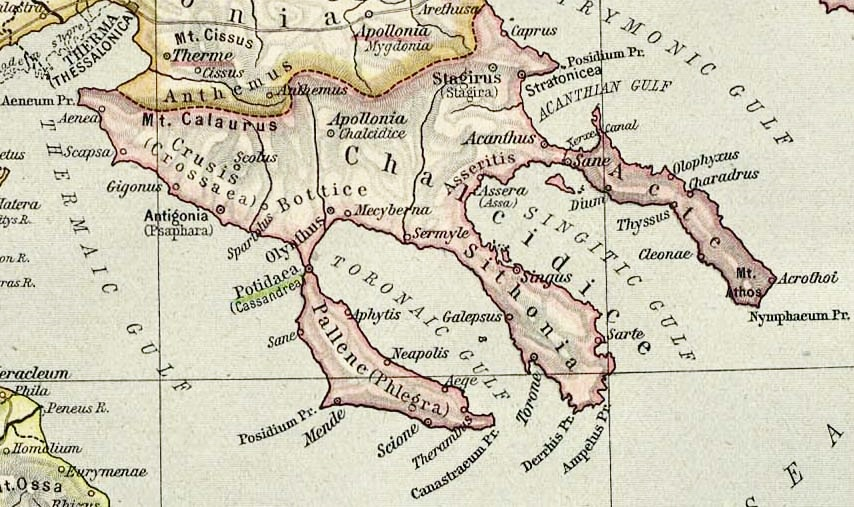 Percorso della via Egnatia, lungo la quale si trovava Tessalonica.
Di Colosse, patria di Filemone, non restano che rovine, si intravede teatro.
Tessalonica, arco di Galerio sotto cui passava la Via Egnazia
Salonico, l’arco di Galerio.
Tessalonica, ricostruita dopo incendio che la distrusse intieramente.
Veduta della moderna Tessalonica
Panorama di Tessalonica
Il Laconicum ovvero le terme ellenistiche di Tessalonica, uno dei pochi edifici noti di questo periodo
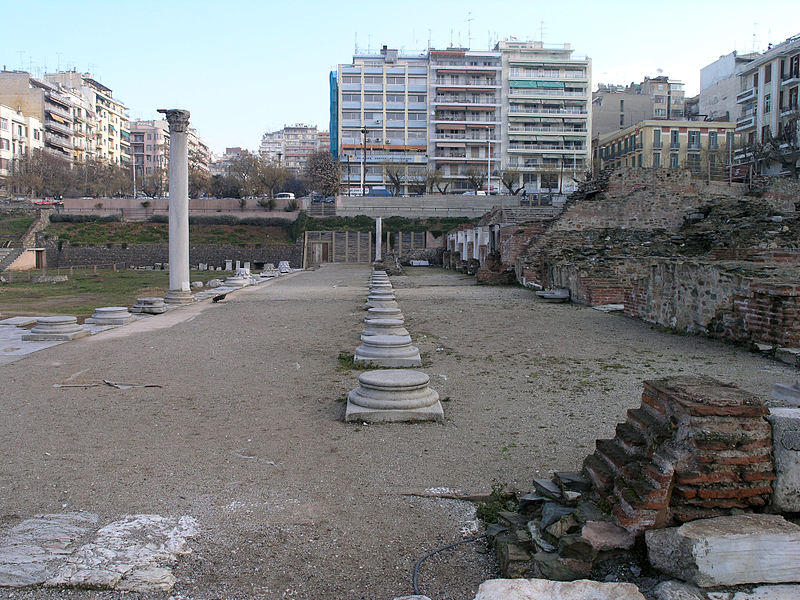 .
L'agorà nella parte est dove c'era la stoà.
Parte di un mosaico presso la stoa.
Il criptoportico dell'agorà
Il criptoportico dell'agorà (2)
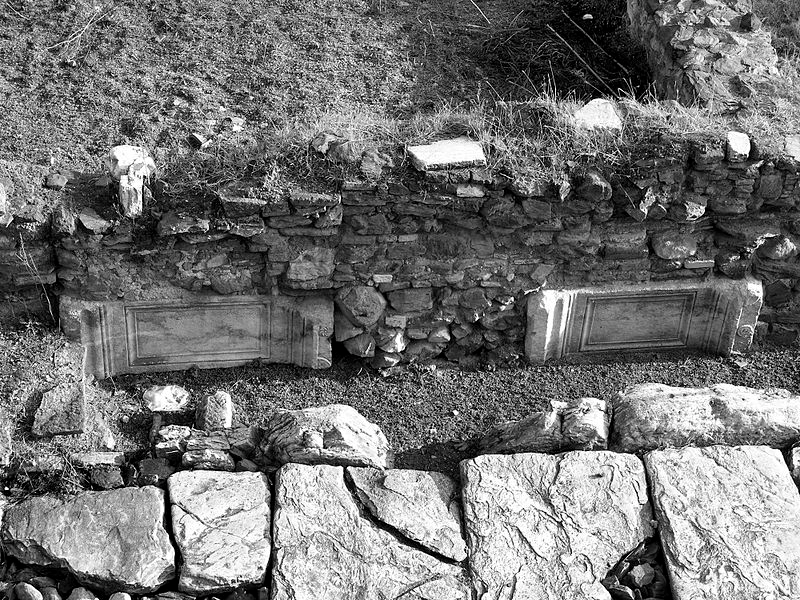 Rovine dei negozi presso l'agorà.
Rovine dei negozi presso l'agorà.
Statua di Iside da Tessalonica.
Iscrizione alla base di una statua del II secolo a.C. nei pressi dell'agorà, che doveva Doveva appartenere alla famiglia reale di Alessandro il Grande, la cui scritta era ΘΕΣΣΑΛΟΝΙΚΗΝ ΦΙΛΙΠΠΟΥ ΒΑΣΙΛΙΣΣΑΝ.
Statua di Ottaviano Augusto, oggi presso il Museo archeologico di Salonicco.
Odéon a Tessalonica.
Il soggiorno di San Paolo a Tessalonoica fu breve
 e si concluse con la fuga a Berea,
Atti, 17. 10
La città moderna di Berea, ora Veria: si conservano tratti della cinta muraria di epoca ellenistica.